Advanced Credit Hour:Where Curriculum and Scheduling Meet
In this presentation:
Review of basic credit hour calculation categories, formulas, and practices.  
Local board policies for Credit Hour calculations – permissible vs. sensible
Translating contact hours on the COR into scheduled contact hours
Attendance accounting fundamentals
Overview of course scheduling practices and procedures  
Scenarios for scheduling typical class variations: lecture, lecture / laboratory variations, and activity.    
Problems with current attendance accounting, scheduling, and credit hour practices: DE, Clock Hour, Term Length Multipliers, Weekly vs. Daily vs. Positive Attendance
2
Review of Credit Hour Basics
3
Three Basic Calculation Formulas
Standard Formula  
Derived from title 5 §§55002-55002.5, the PCAH, and from 34 CFR 600.2
Applies to the majority of credit course types (lecture, recitation, lab, activity, etc.)
Cooperative Work Experience
Title 5 §55256.5
Clock Hour Programs
34 CFR §668.8(k)(2)(i)(A) and 668.8(l)
4
Credit Hour Calculation Basics - Continued
The Formula: 

Units of Credit = 
Total Student HoursHours-per-unit Divisor  
=
[Total Contact Hours + Outside-of-class Hours]Hours-per-unit Divisor

Result rounded down to the nearest incremental unit threshold permitted by local policy.
The Standard Calculation Categories and Ratios of Contact to Outside-of-class Hours:
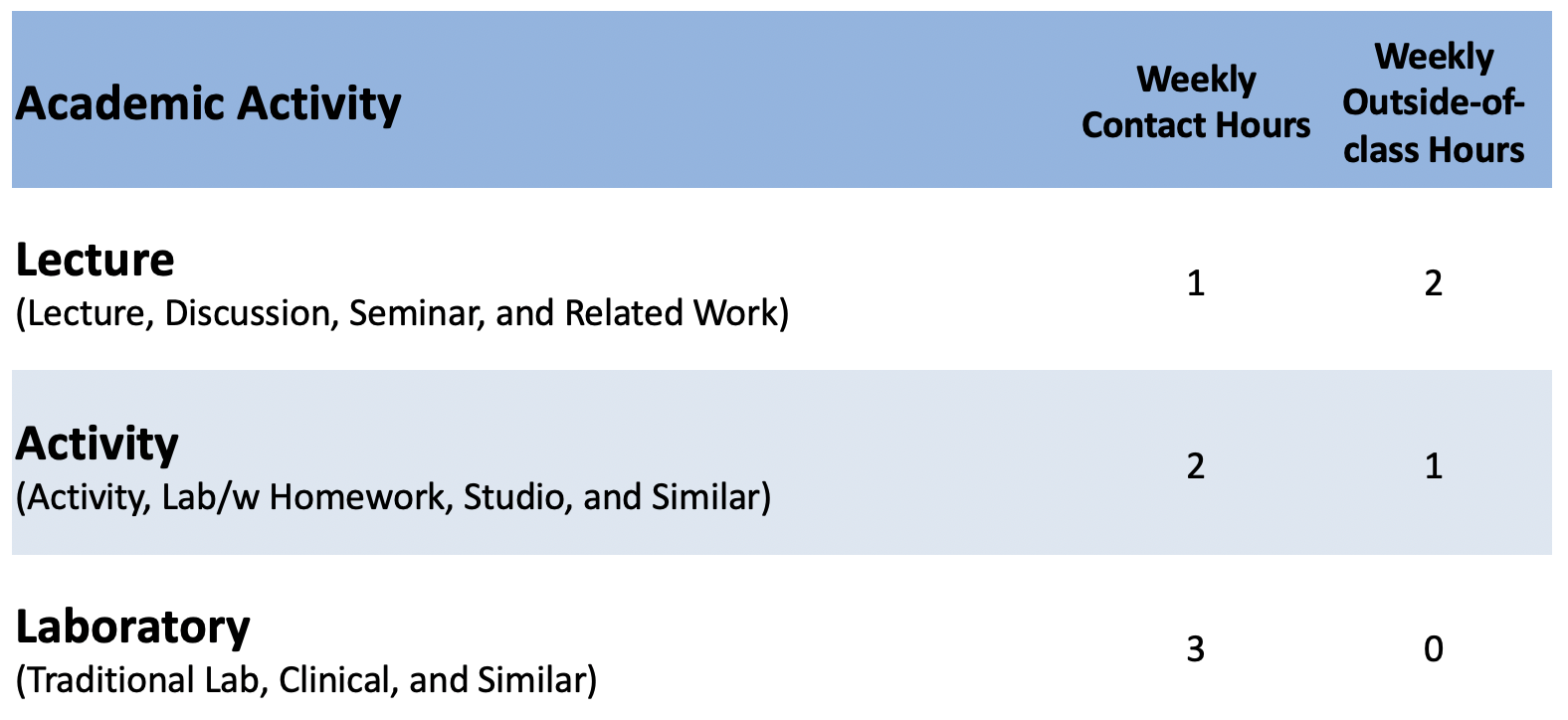 5
Local Board Policies on Credit Hour Calculations
Title 5 are inherently “permissive” regulations
§55002.5 provides room for local variations, categories, and configurations.  
While Title 5 is permissive, local policy should restrict to a standard method that aligns with established standards in higher education.  
Just because it is permitted by law doesn’t mean it’s a good idea.  Be judicious in setting local policy.
Policies should be clear and include criteria for when a course is determined to be lecture, lab, activity, etc.
6
Local Policy Examples
Napa Valley College – BP 4029
“At Napa Valley College, 54 total student learning hours is equivalent to 1 unit of credit and the minimum unit increment is 0.5.”
“Title 5 Section 55256.5 provides specific hour to unit ratios for Cooperative Work Experience. The ratios at [Napa Valley College] are 75 hours of paid work experience for 1 unit of credit and 60 hours of non-paid work experience for 1 unit of credit.” 
Napa Valley College – AP 4029
Longer than BP and includes thresholds for unit values.
Sample Tables from AP 4029:
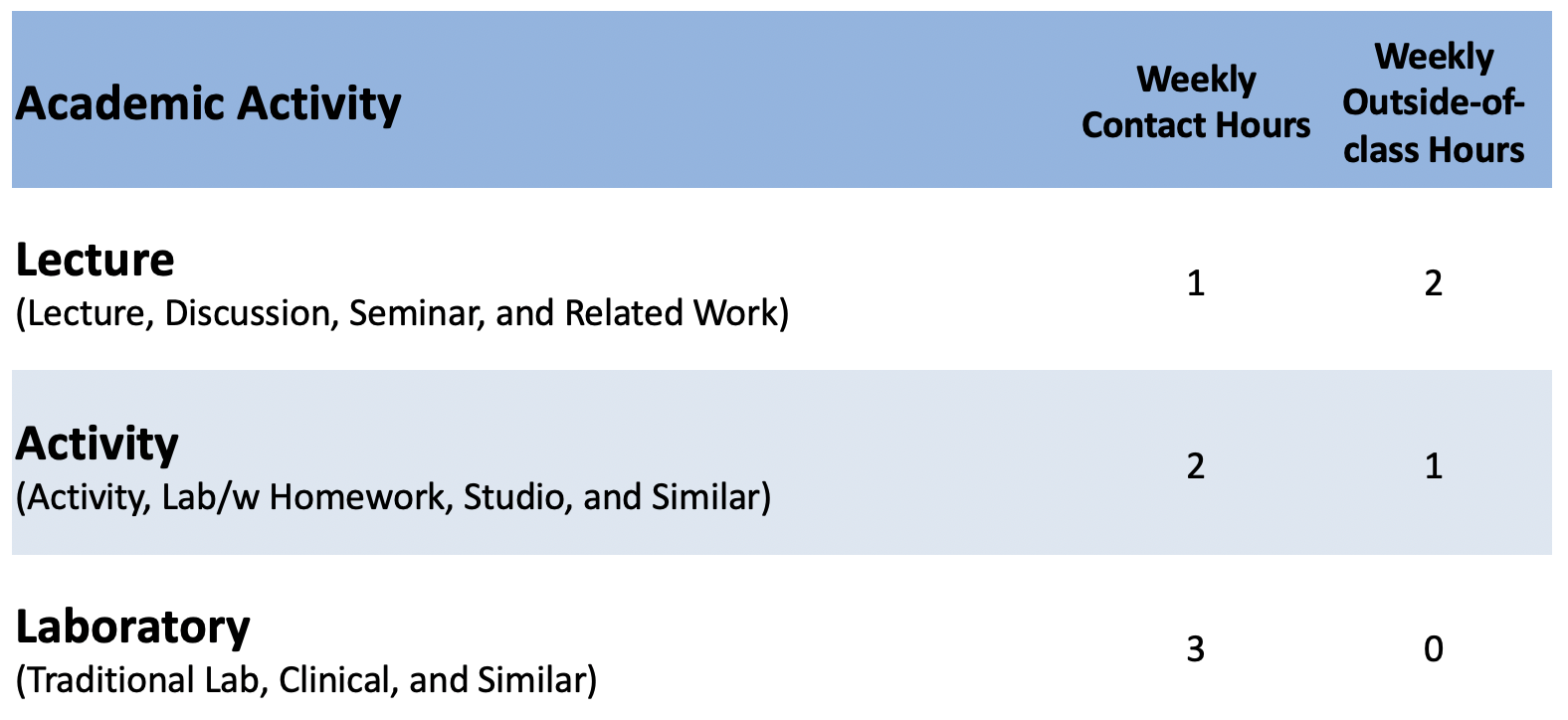 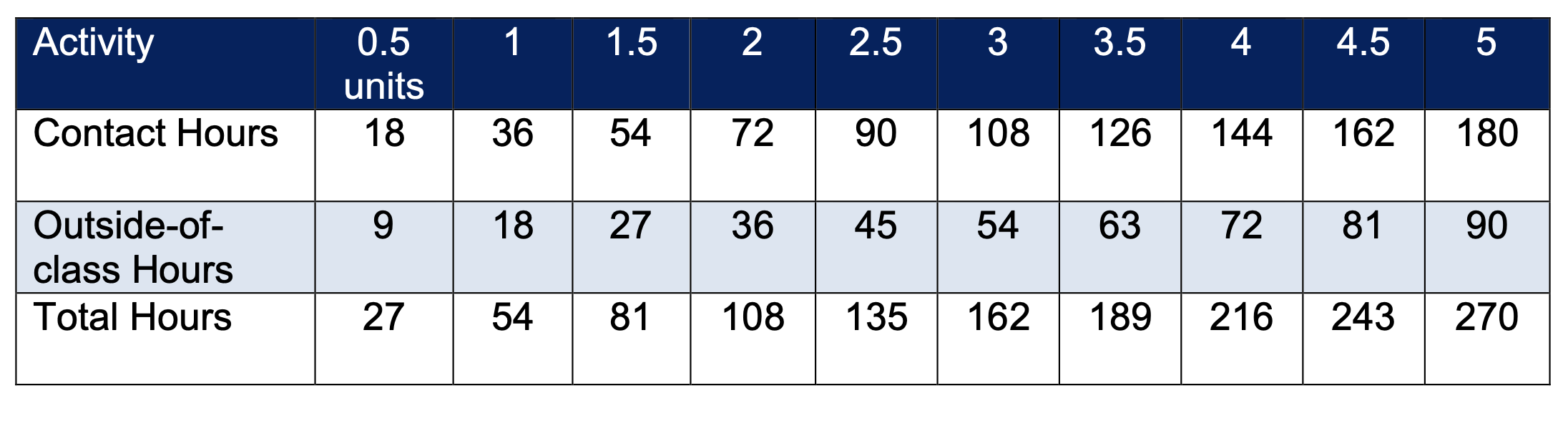 7
Interaction with Teaching Loads and Contracts
Each college or district establishes parameters for faculty teaching hours through the negotiations process.  
Not all course types carry the same teaching ”load”.  In particular, lab and activity courses in sciences, allied health, kinesiology, music, etc. sometimes have a load factor assigned to the contact hours as follows:  
Lecture – 		1 load factor
Activity - 		.83 load factor
Lab - 		.75 load factor
This results in some faculty teaching more contact hours than faculty in pure lecture courses.
The typical lecture load is 15 units or 15 hours per week.
A faculty member teaching only lab courses must teach 20 hours per week, because 20 x .75 = 15.  Often referred to as LHE or Lecture Hour Equivalents or “equated hours.”
8
Teaching Loads, continued
IF the local curriculum committee and/or Academic Senate recommends the adoption of a BP/AP that adds the “activity” as described in the PCAH and sample board policy, it will result in negotiation to determine the teaching load assigned to that category.  
Requires collaborative work among CC, AS, Faculty Association, and Administration for implementation.  
May require modification to Collective Bargaining Agreement or MOU with the District.  
Local policy should help CCs make credit hour calculation decisions on the basis of curriculum, not contract, considerations.  
However, this is often behind disputes re: credit hour.  Be aware.
9
Fundamentals of Attendance Accounting
10
Fulltime Equivalent Student (FTES)

Factors in FTES calculation
Clock Hour vs Class Hour 
Passing Time and Break Time
Partial Class Hour
Multiple Hour Class

Attendance Accounting Methods
Weekly Student Contact Hour
Daily Student Contact Hour
Actual Hours of Attendance (positive attendance)
Independent Study and Work Experience
Alternative Accounting Method
Noncredit Distance Education
Scheduling and Attendance Accounting - Overview
11
1 FTES =
	1 student
	15 hours per week
	2 semesters of 17.5 weeks
			= 525 weekly student contact hours (WSCH)

That is, a full-time student spends 525 hours in class over the course of a full year.
Full-time equivalent student (FTES)
12
Clock Hour
A 60-minute time frame

Class Hour
A period of not less than 50 minutes of scheduled  instruction
There can be only one class hour in each clock hour, except as provided for multiple hour classes
A class hour is commonly called a “student contact hour”
Factors in FTES calculation
Clock hour vs Class Hour
13
Each clock hour is composed of one class hour segment and a segment referred to as “passing time” or “break time”
No additional attendance may be claimed for the 10-minute segment, except for multiple hour classes
The 10-minute break time permitted in each clock hour may not be accumulated during a multi-hour block scheduled class to be taken all at once and be counted for FTES purposes. 

Think of it as a 10-minute bio-break in each hour. But the last class block of the day can run up to 95 minutes without a break.
Factors in FTES calculation
Passing Time and Break Time
14
Factors in FTES calculation
A "partial class hour" is that fractional part of a class hour in a class scheduled for more than one clock hour
Partial Class Hour
15
Any period of instruction scheduled continuously for more than one clock hour
Each 50 minutes exclusive of breaks is a class/contact hour
A fractional part of a class hour beyond the last full clock hour is counted from the 51st minute of the last full clock hour
No class break is allowed in the last full clock hour or the partial class hour
The divisor for this fractional part of a class hour is 50.
Factors in FTES calculation
Multiple Hour Class
16
7:00 pm to 10:05 pm
	Partial Class Hour 9:51 – 10:05 = 15 min
	15/50 = 0.3
	Total Contact Hour = 3.3
	Includes 20 min “break” time


Breaks may not be accumulated and taken at the end. Deans and CIOs should remind faculty of this regularly as part of assigning courses.  Students and teachers both need bio-breaks!
Factors in FTES calculation
Multiple Hour Class Calculation example
17
Factors in FTES calculation
Class meets from   Contact Hours	Breaks
0800 to 0850	   1.0		None
0800 to 0900	   1.0		None
0800 to 0905	   1.3		None
0800 to 0950	   2.0		One 10-min
0800 to 1000	   2.0		One 10-min
0800 to 1005	   2.3		One 10-min
0800 to 1030	   2.8 		One 10-min
0800 to 1225	   4.7		Three 10-min
Calculate Contact Hours
18
Key to Hours Calculations50 min + 10-min break + 50 min + 10-min break …+ final session up to 95 minutes without a break
Example:
190 min = 3.4 apportionment hours is calculated this way:

50 min class + 10 min break = 1st 60-min hr = 1.0 appt hr
50 min class + 10 min break = 2nd 60-min hr = 1.0 appt hr
Final 70-min session with no breaks = 1.4 appt hrs

Total = 3.4 appt hrs
Key Connections b/t Scheduling and CORs
Individual course sections vary in terms of total contact hours and FTES generated based on a variety of factors:
Length of section vs. length of term
Regularity of class meetings
Scheduled days of the week.  
Complexity stems from three different “kinds” of hours:
Contact hours on COR
Actual hours on the clock – start and end times
50-min apportionment hours   
Title 5 provides a minimum of 16 contact hours per lecture unit
COR hours represent the target 
Most colleges aim to meet the target or exceed it by the least possible amount.  It is compliant to under-schedule COR hours as long as you meet the 16-hour minimum.
20
Scenarios
21
Formulas
Full term: TSCH = (hrs/session) x (sessions/wk) x (term length multiplier)
Short term: TSCH = (hrs/session) x (# of sessions)
Online lec: TSCH = (units) x (term length multiplier)
Maximum TLM = 17.5
22
Scenario #1 – The 3-unit Lecture Course – Traditional 18-week calendar
The Course Outline of Record for VZEN 101 – Intro to Vertical Zen lists it as a 3-unit lecture course with 52.5 contact hours.  
Using the tables provided, what are the semester contact hours for the following scheduling scenarios: 
MWF from 8:00-8:50 a.m., for full term			Calculations
Mondays from 6 – 8:50 p.m., full term			Calculations
Online, full term						Calculations
Mondays / Wednesdays  from 6 – 9:30 p.m., 9 weeks	Calculations
Monday and Wednesday from 6 – 7:20, full term		Calculations
Do any of these scenarios exceed the hours on the COR?  Can they be trimmed and still meet or exceed the target hours? (e.g. exceed by least possible amount)
23
Scenario #2 – The 3-unit Lecture Course – Compressed 16.4-week calendar
The Course Outline of Record for VZEN 101 – Intro to Vertical Zen lists it as a 3-unit lecture course with 54 contact hours.  
Using the tables provided, what are the semester contact hours for the following scheduling scenarios: 
MW from 8:00-9:25 a.m., for full term			Calculations
Mondays from 6 – 9:05 p.m., full term			Calculations
Online, full term						Calculations
Mondays / Wednesdays  from 6 – 9:30 p.m., 8 weeks	Calculations
Dual enrollment HS offering: alternating schedule MWF 8-8:50 in odd weeks & TTh 8-9:25 in odd weeks, 18 weeks total.			Calculations
Do any of these scenarios exceed the hours on the COR?  Can they be trimmed and still meet or exceed the target hours? (e.g. exceed by least possible amount)
24
Scenario #3 – Lecture / Lab Traditional 18-week calendar
The Course Outline of Record for VZENENG 101 – Intro to Vertical Zen Engineering lists it as a 3-unit lecture / lab course with a maximum of 108 contact hours.  The COR shows 1.5 units for lecture and 1.5 for lab.
Using the contact hour tables, what are the contact hours for the following scheduling scenarios: 
Tuesday from 11 – 12:30 (lecture) and Thursday from 11 – 3:30 (lab),full term								Calculations
Online lectures plus Thursday labs 11-3:15, full term			Calculations
Tues & Thurs from 9:30 – 12:20 (lec/lab combined*), full term		Calculations
Tues from 9:30 – 3:20 (lec/lab combined), full term			Calculations
What problems are presented by these scenarios?  How would you correct the problems? 
*Not all districts utilize combined hours fluidly.
25
Scenario #4 – Lecture / Lab Compressed 16.4-week calendar
The Course Outline of Record for VZENENG 101 – Intro to Vertical Zen Engineering lists it as a 3-unit lecture / lab course with 108 contact hours.  The COR shows 1.5 units for lecture and 1.5 for lab.
Using the contact hour tables, what are the contact hours for the following scheduling scenarios: 
Tuesday from 11 – 12:25 (lecture) and Thursday from 11–3:50 (lab),full term								Calculations
Online lectures plus Thursday labs 11–3:50, full term		Calculations
Tues & Thurs from 9:30 – 12:35 (lec/lab combined*), full term	Calculations
Tues from 9:30 – 3:50 (lec/lab combined), full term			Calculations
How do these compare to the hours in a traditional calendar?
*Not all districts utilize combined hours fluidly.
26
Conclusion
27
Problems with Credit Hour and Attendance Accounting Practices
Hours on COR vs. Scheduled Hours – Limits on what you can claim for apportionment.  
Archaic rules derived from mid-century K-14 practices.  
Term length multipliers and compressed calendars.
Penalty for online classes in compressed calendars.
Distance education complications. 
Emergency conditions and meeting minimum hours.
Inconsistency of credit hour practices from district to district, system to system, and even college to college within the same district.  
Measuring learning by seat time.
28
It’s Time for a NEW system!
C-ID and AD-T have improved consistency across institutions
Title 5 Credit Hour language changes have promoted uniformity and standardized lecture, activity, and laboratory
Every course at every CCC has units and hours of lecture, activity, and laboratory that add to the total units for the course
Current apportionment guidelines result in incredible variation in the number of hours paid for the same class at the same institution or at different colleges.
Current apportionment guidelines penalize creative scheduling patterns
29
For consideration: Tenets of new system
Every 3-unit lecture class in every subject using every scheduling pattern or online offering at every CCC should earn the same FTES!
Based on lecture hours
Activity units have twice the contact time and twice the labor cost and scales payment accordingly.
Laboratory units have three times the contact time and three times the labor cost and scales payment accordingly.
Colleges would be required to schedule classes to at least meet the Title 5 minimum expectation, generally ranging from 16 to 18 hrs per lecture unit.
30
Examples under a new system
3-unit lecture class paid 3 LUE (Lecture Unit Equivalents)
Whether online, face-to-face, hybrid, every other week, 16 weeks, 8 weeks, etc.
Typical 4-unit science lec/lab class, with 3 units of lecture and 1 unit of lab on the COR would be paid 6 LUE: 3 lec & 3 lab hours weekly on COR
Typical 3-unit art class with 3 units of activity on the COR would be paid 6 LUE: 6 weekly activity hours on the COR.
A 4-unit math or English class with 3 units of lecture and 1 unit of activity on the COR would be paid 5 LUE: 3 lec & 2 activity hours weekly on the COR
31
Scenario Calculations under the proposed NEW system
Scenarios 1 and 2 – A 3-unit lecture course scheduled 10 different ways in 2 different calendars.
Calculations:  ALL of them paid 3 LEU (Lecture Equivalent Units).  DONE!
Scenarios 3 and 4 – A 3-unit lecture/lab class consisting of 1.5 units of lecture and 1.5 units of lab, scheduled 8 different ways in 2 different calendars.
Calculations:  ALL of them paid…
Lecture:  	1.5 LEU
Lab: 		1.5 units x 3 = 4.5 LEU
Total:		6 LEU				DONE!!
Q&A
33
Calculations for slides 23-26
34
1.1-Scenario #1 – The 3-unit Lecture Course – Traditional 18-week calendar
The Course Outline of Record for VZEN 101 – Intro to Vertical Zen lists it as a 3-unit lecture course with 52.5 contact hours.  
Using the tables provided, what are the semester contact hours for the following scheduling scenarios: 
MWF from 8:00-8:50 a.m., for full term

Full term: 	TSCH = (contact hrs/session) x (sessions/wk) x (TLM)Calculation:	TSCH = 1.0 x 3 x 17.5 = 52.5

						Contact Hours = _52.5_
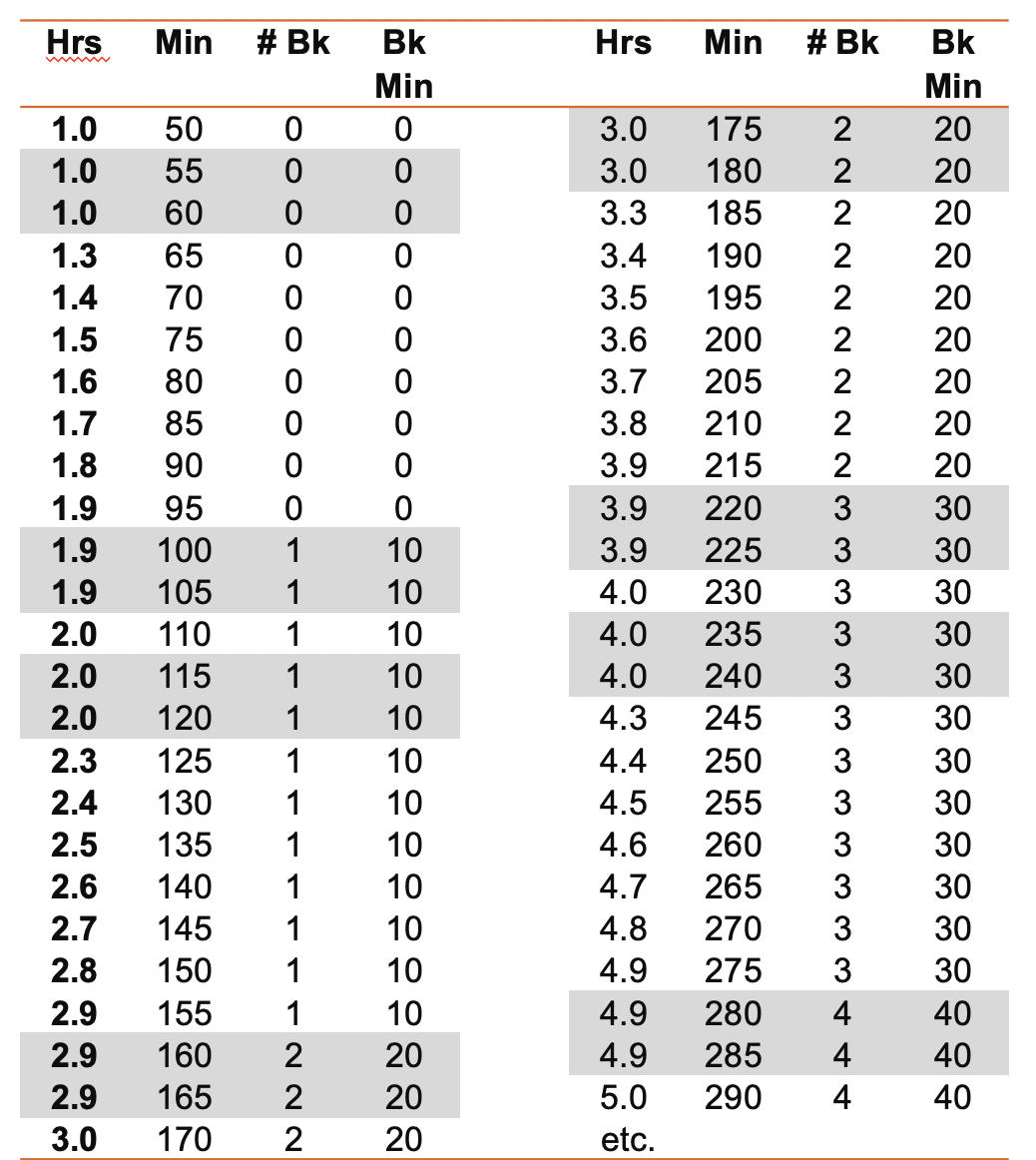 Return
35
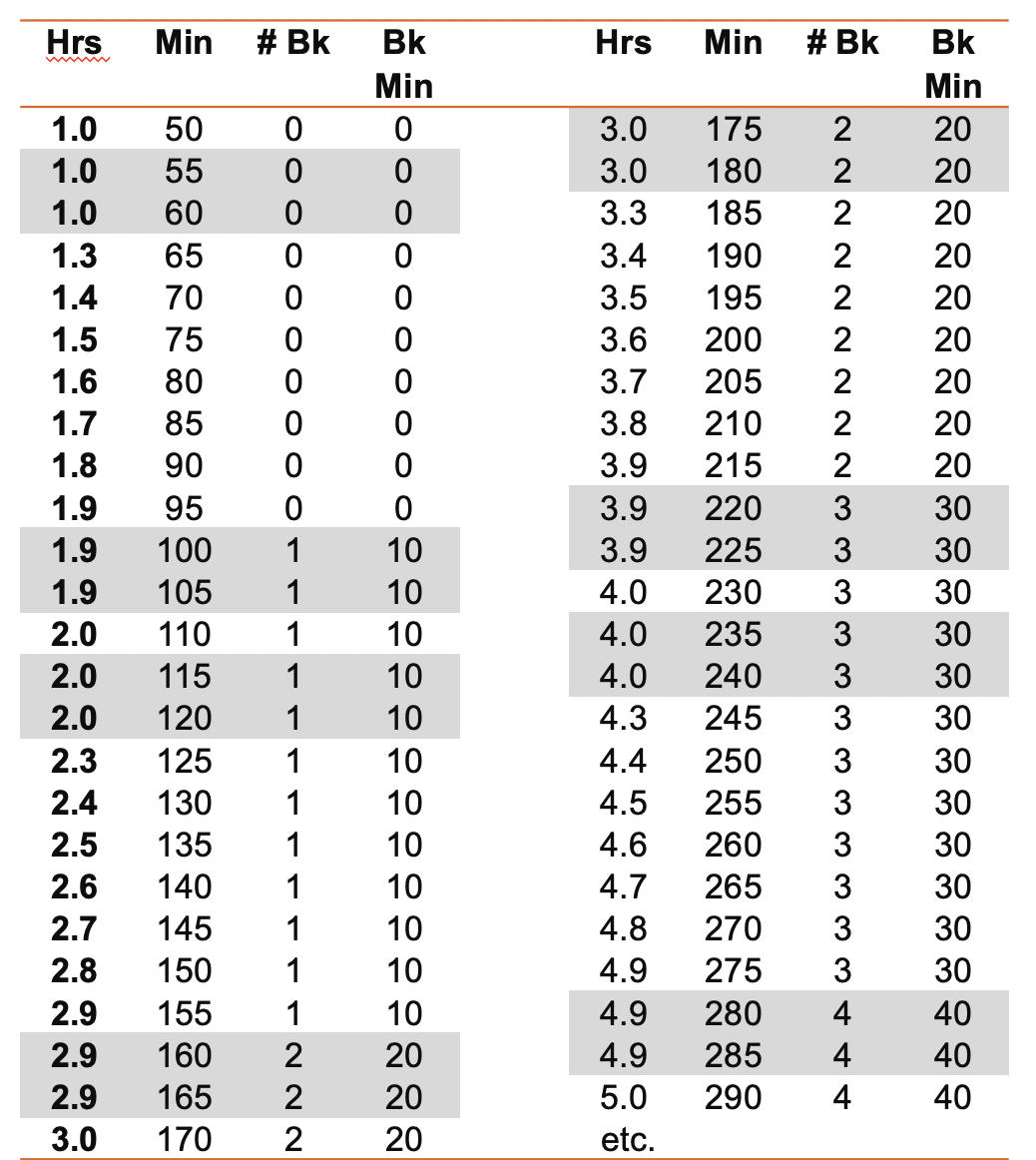 1.2-Scenario #1 – The 3-unit Lecture Course – Traditional 18-week calendar
The Course Outline of Record for VZEN 101 – Intro to Vertical Zen lists it as a 3-unit lecture course with 52.5 contact hours.  
Using the tables provided, what are the semester contact hours for the following scheduling scenarios: 
Mondays from 6 – 8:50 p.m., full term

Full term: 	TSCH = (contact hrs/session) x (sessions/wk) x (TLM)Calculation:	TSCH = 3.0 x 1 x 17.5 = 52.5

Contact Hours = _52.5_
Return
36
1.3-Scenario #1 – The 3-unit Lecture Course – Traditional 18-week calendar
The Course Outline of Record for VZEN 101 – Intro to Vertical Zen lists it as a 3-unit lecture course with 52.5 contact hours.  
Using the tables provided, what are the semester contact hours for the following scheduling scenarios: 
Online, full term

Online lec: 	TSCH = (units) x (TLM)Calculation:	TSCH = 3 units x 17.5 = 52.5

Contact Hours = _52.5_
Return
37
1.4-Scenario #1 – The 3-unit Lecture Course – Traditional 18-week calendar
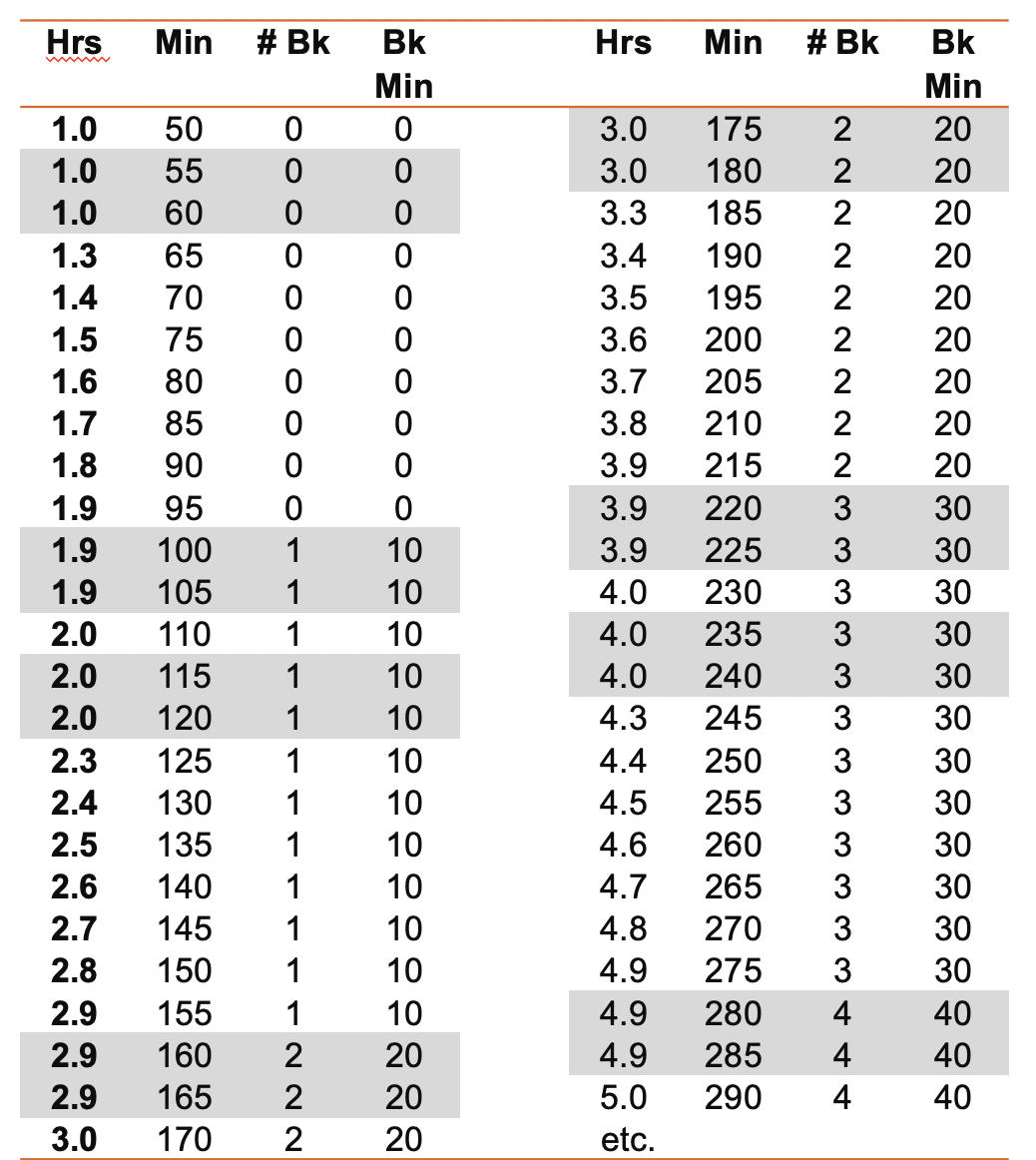 Think: “6-9 clearly 3 hrs plus!  Last block 8-9:30 is 90 min.  So 2 full hrs + 1.8 = 3.8
The Course Outline of Record for VZEN 101 – Intro to Vertical Zen lists it as a 3-unit lecture course with 52.5 contact hours.  
Using the tables provided, what are the semester contact hours for the following scheduling scenarios: 
Mondays / Wednesdays  from 6 – 9:30 p.m., 9 weeks

Short term: 	TSCH = (contact hrs/session) x (# of sessions)Consideration:	Formula says “# of sessions”.  Are there any holidays?  Calculation:	If 0 holidays:	TSCH = 3.8 x 18 = 68.4 hours!  Way too much.		If 1 holiday:  	TSCH = 3.8 x 17 = 64.6 hours.  Still too much.		If 2 holidays:  	TSCH = 3.8 x 16 = 60.8 hours.  Still too much.Rule of Thumb: Reasonable excess is no more than about 105% of target.  1.05 x 54 = 56.7 hours max.  The dean must adjust class session length based on # of meetings and holidays.  Ex: If 2 holidays, drop class hours to 6-9:10 for 3.4 hrs each session, and a total of 3.4 x 16 = 54.4
                           Contact Hours = __??__
Return
38
1.5-Scenario #1 – The 3-unit Lecture Course – Traditional 18-week calendar
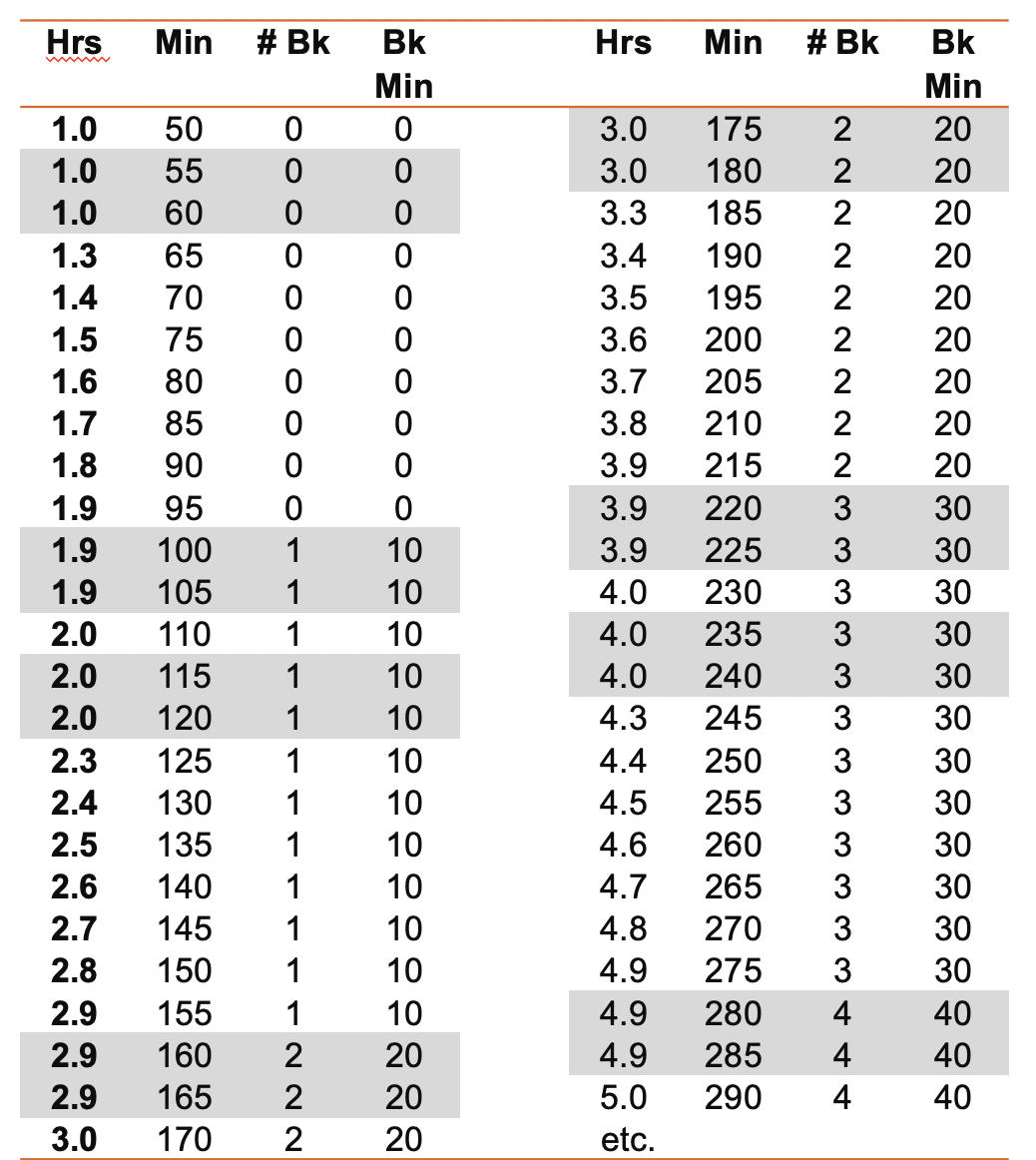 The Course Outline of Record for VZEN 101 – Intro to Vertical Zen lists it as a 3-unit lecture course with 52.5 contact hours.  
Using the tables provided, what are the semester contact hours for the following scheduling scenarios: 
Monday and Wednesday from 6 – 7:20, full term

Full term: 	TSCH = (contact hrs/session) x (sessions/wk) x (TLM)Calculation:	TSCH = 1.6 x 2 x 17.5 = 56But…		56 is below 105% of target, but some colleges have been dinged for over-claiming.  Wisest choice would be to reduce scheduled time to 6-7:15.
Contact Hours = _56…but!_
Return
39
2.1-Scenario #2 – The 3-unit Lecture Course – Compressed 16.4-week calendar
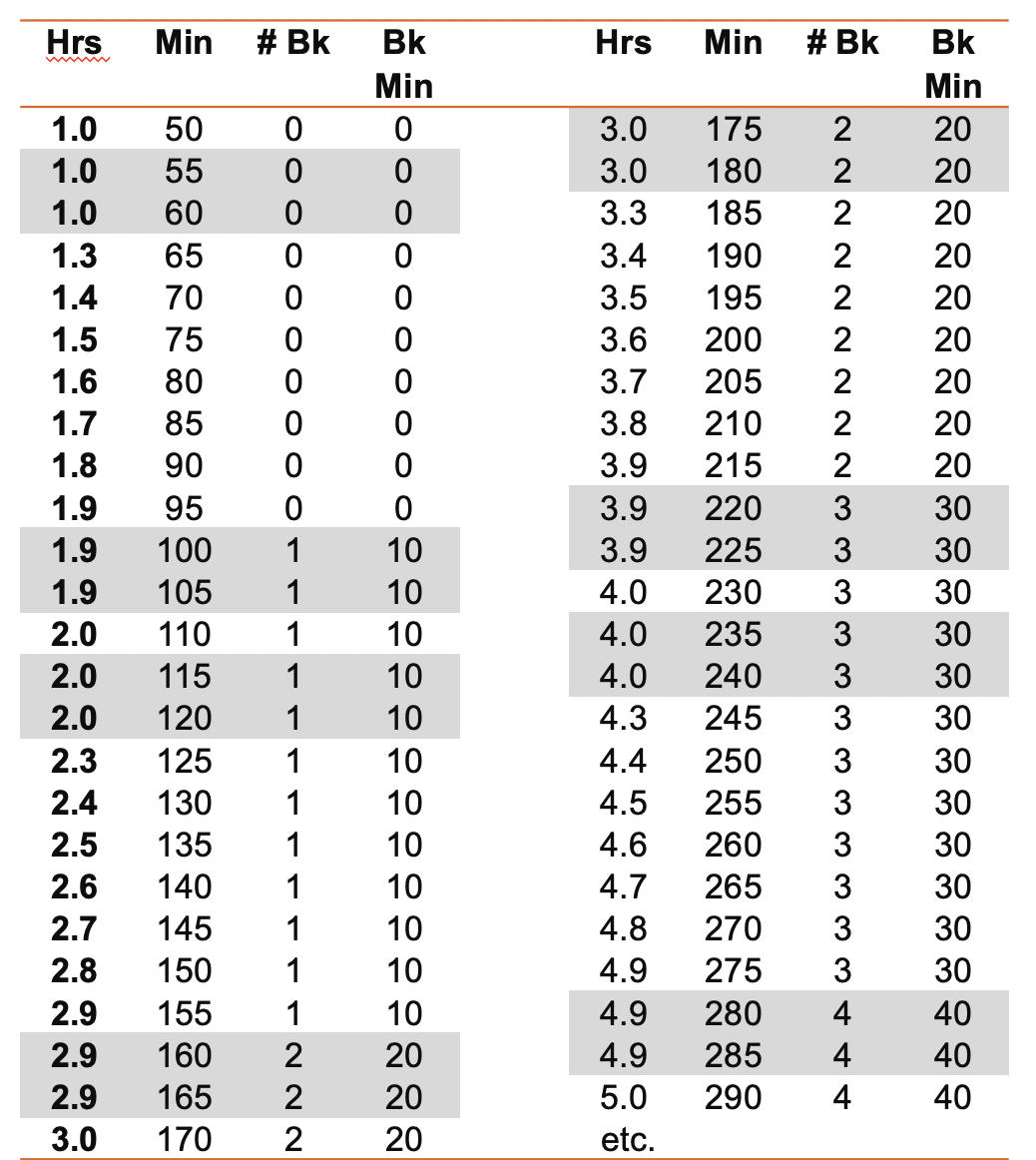 The Course Outline of Record for VZEN 101 – Intro to Vertical Zen lists it as a 3-unit lecture course with 54 contact hours.  
Using the tables provided, what are the semester contact hours for the following scheduling scenarios: 
MW from 8:00-9:25 a.m., for full term

Full term: 	TSCH = (contact hrs/session) x (sessions/wk) x (TLM)Calculation:	TSCH = 1.7 x 2 x 16.4 = 55.76

Contact Hours = _55.76_
Return
40
2.2-Scenario #2 – The 3-unit Lecture Course – Compressed 16.4-week calendar
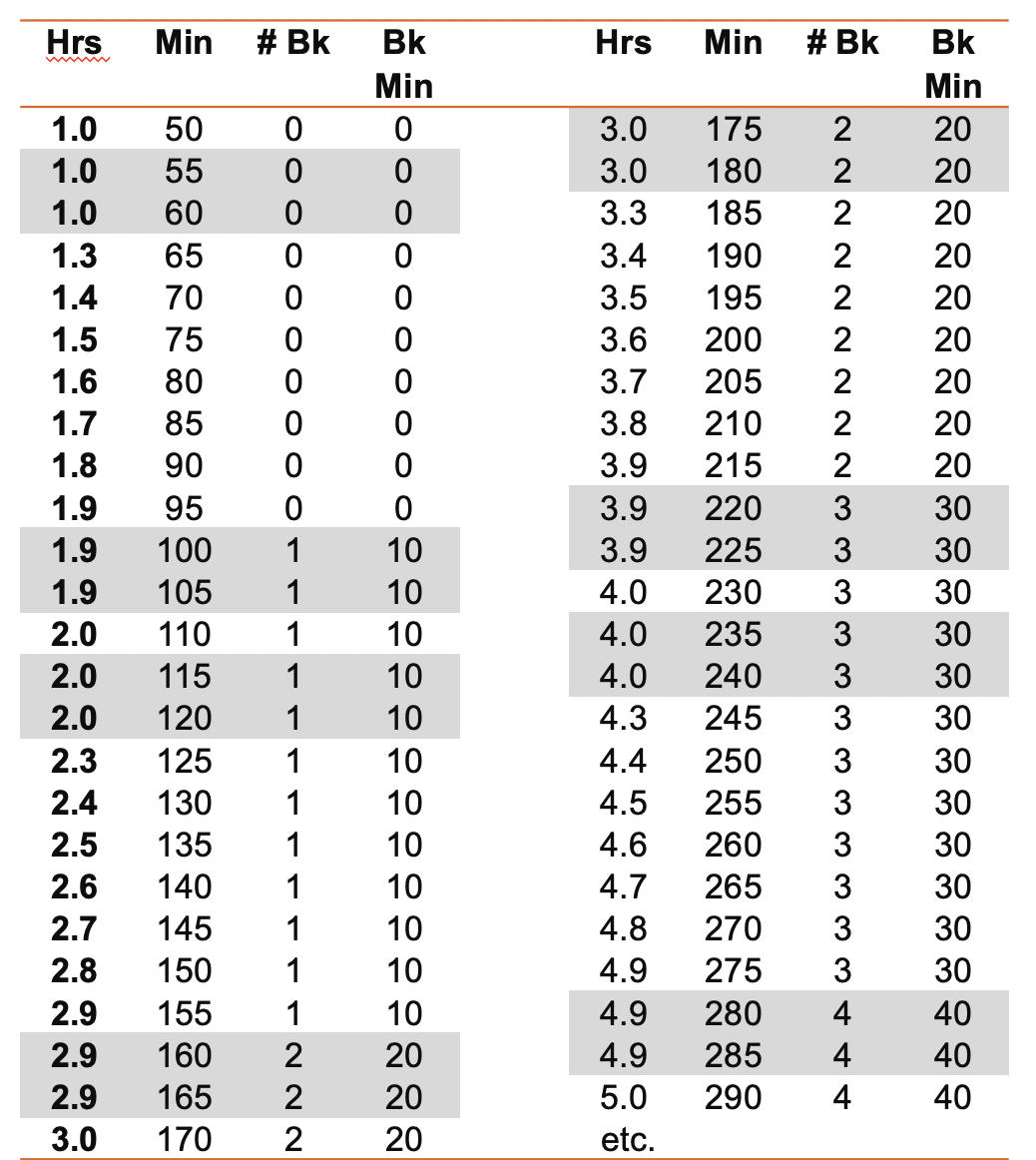 The Course Outline of Record for VZEN 101 – Intro to Vertical Zen lists it as a 3-unit lecture course with 54 contact hours.  
Using the tables provided, what are the semester contact hours for the following scheduling scenarios: 
Mondays from 6 – 9:05 p.m., full term

Full term: 	TSCH = (contact hrs/session) x (sessions/wk) x (TLM)Calculation:	TSCH = 3.3 x 1 x 16.4 = 54.12

Contact Hours = _54.12_
Return
41
2.3-Scenario #2 – The 3-unit Lecture Course – Compressed 16.4-week calendar
The Course Outline of Record for VZEN 101 – Intro to Vertical Zen lists it as a 3-unit lecture course with 54 contact hours.  
Using the tables provided, what are the semester contact hours for the following scheduling scenarios: 
Online, full term

Online lec: 	TSCH = (units) x (TLM)Calculation:	TSCH = 3 x 16.4 = 49.2    This 4.8-hour reduction below COR hours is “the online penalty.”

Contact Hours = _49.20_
Return
42
2.4-Scenario #2 – The 3-unit Lecture Course – Compressed 16.4-week calendar
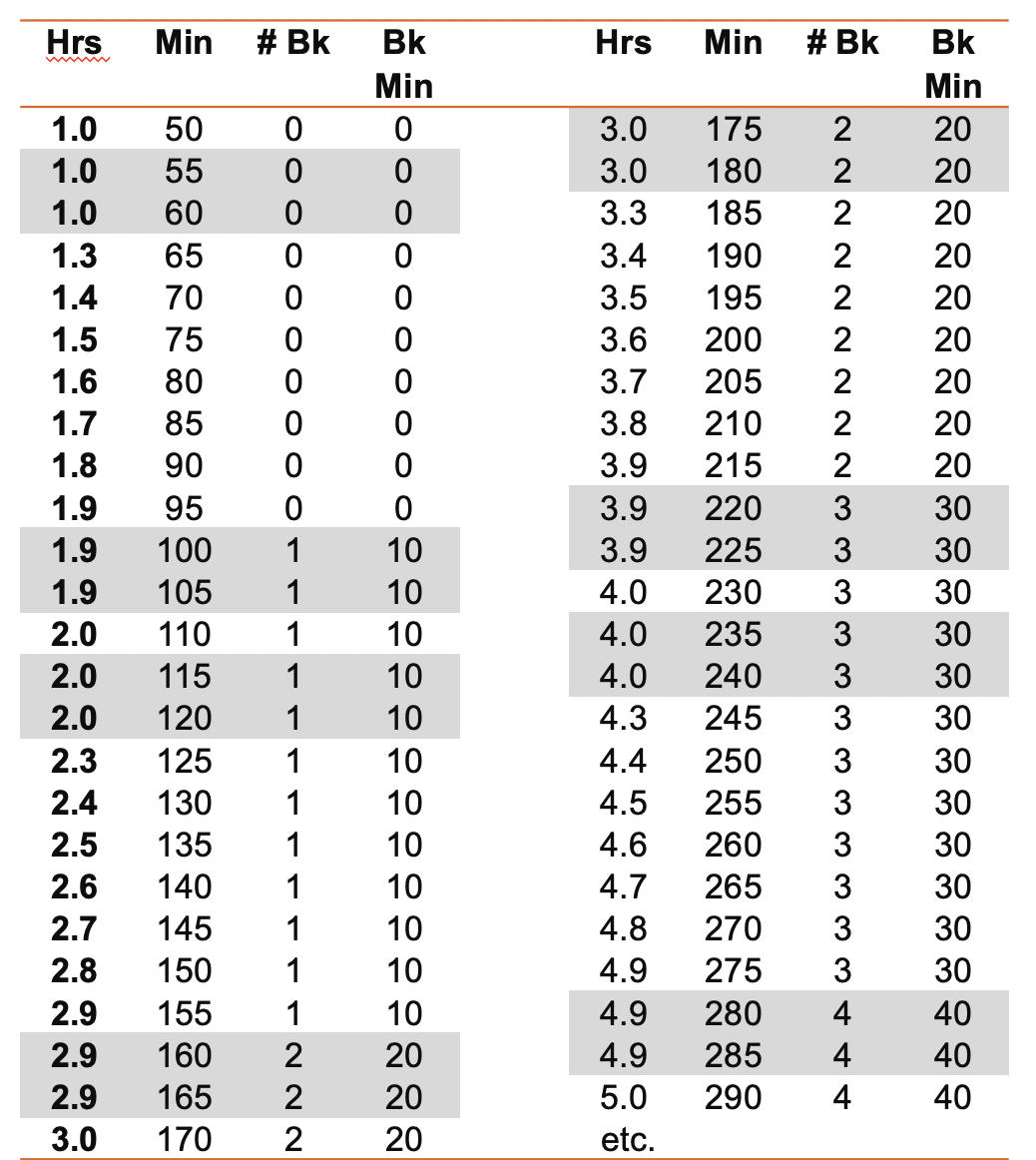 The Course Outline of Record for VZEN 101 – Intro to Vertical Zen lists it as a 3-unit lecture course with 54 contact hours.  
Using the tables provided, what are the semester contact hours for the following scheduling scenarios: 
Mondays / Wednesdays  from 6 – 9:30 p.m., 8 weeks

Short term: 	TSCH = (contact hrs/session) x (# of sessions)Considerations:  How many holidays are there?  As in Slide 23 #4, this adds a lot of variability!  If we assume there are 2 holidays, that leaves 14 sessions.Calculation:	3.8 x 14 = 53.2.  That’s just below the target.  I’d recommend adjusting the class to run 6-9:35 for 3.9 hours, resulting in 3.9 x 14 = 54.6 total hours. 

Contact Hours = __??__
Return
43
2.5-Scenario #2 – The 3-unit Lecture Course – Compressed 16.4-week calendar
The Course Outline of Record for VZEN 101 – Intro to Vertical Zen lists it as a 3-unit lecture course with 5 contact hours.  
Using the tables provided, what are the semester contact hours for the following scheduling scenarios: 
Dual enrollment HS offering: alternating schedule MWF 8-8:50 in odd weeks & TTh 8-9:25 in odd weeks, 18 weeks total.

Confession:	Now we’re just messing with you!  Fact is, this class is super tricky.  It’s a “bridge” class that runs longer than the primary term.  Its schedule alternates, so that makes it irregular scheduling.  And as soon as it’s irregular, it has to become positive attendance.  So in the end, the college will earn apportionment based on the actual hours of attendance of students in the class.  Generally, positive attendance is “bad” because of lost revenue compared to other apportionment types, but also because it relies on taking roll every day like a high school.  But…it is a HS dual enrollment class.  It’s best to just take your medicine on this one.
Return
44
3.1-Scenario #3 – Lecture / Lab Traditional 18-week calendar
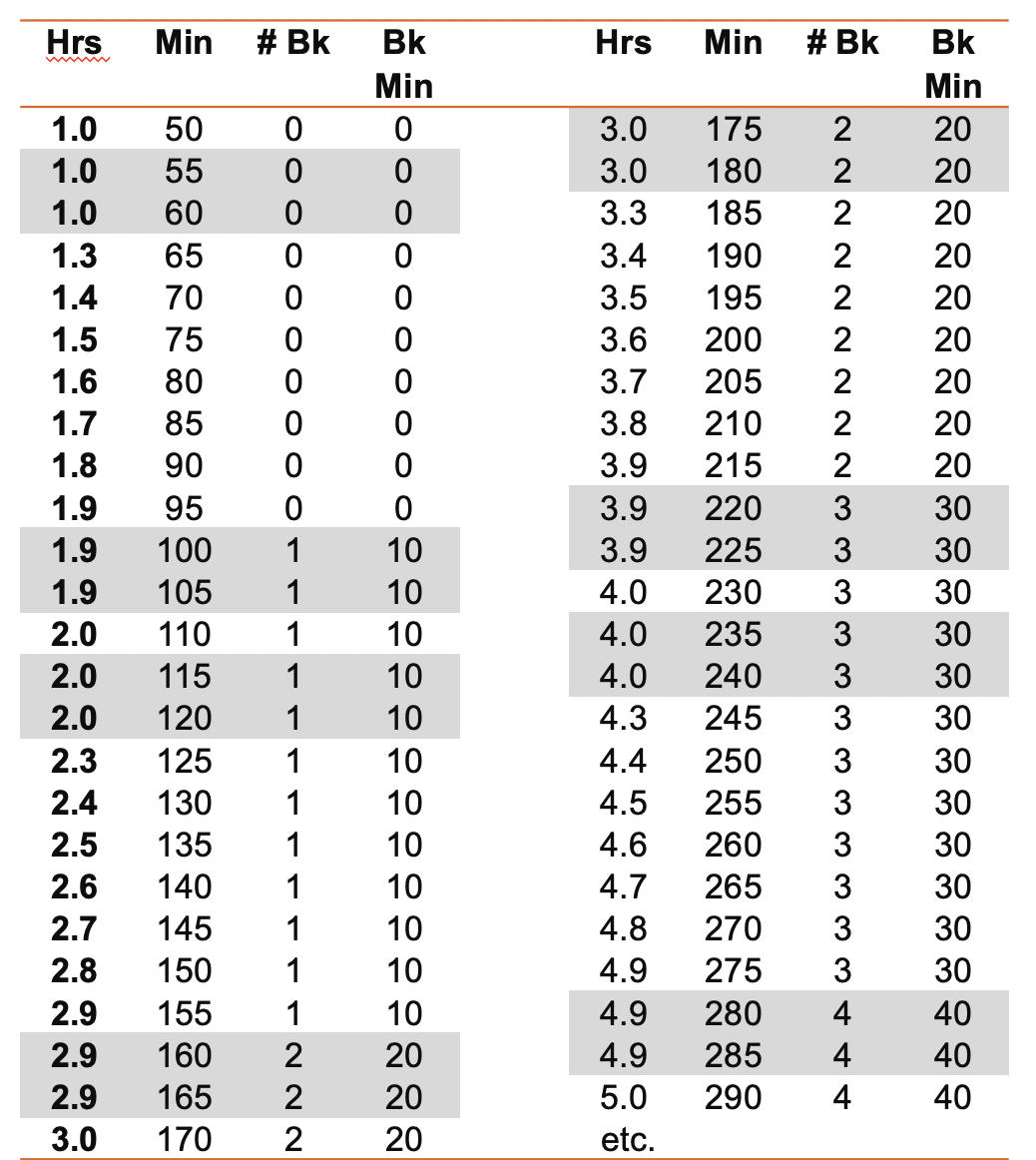 The Course Outline of Record for VZENENG 101 – Intro to Vertical Zen Engineering lists it as a 3-unit lecture / lab course with a maximum of 108 contact hours.  The COR shows 1.5 units for lecture and 1.5 for lab.
Using the contact hour tables, what are the contact hours for the following scheduling scenarios: 
Tuesday from 11 – 12:30 (lecture) and Thursday from 11 – 3:30 (lab),full term

Full term: 	TSCH = (contact hrs/session) x (sessions/wk) x (TLM)Calculation:	Lec TSCH = 1.8 x 1 x 17.5 = 31.5		Lab TSCH = 4.8 x 1 x 17.5 = 84.      Total = 115.5  (which is 107% of target).  Suggest trim to 11-12:25 and 11-3:25 for 1.7 and 4.7 per session, resulting in 112 total which is (103.7% of target).  Or, because colleges on traditional calendars generally get only 52.5 hours from a 54-hour class, trim to 11-12:15 and 11-3:15 for 1.5 and 4.5 per session, resulting in 105 hours

Contact Hours = 112 or 105
Return
45
3.2-Scenario #3 – Lecture / Lab Traditional 18-week calendar
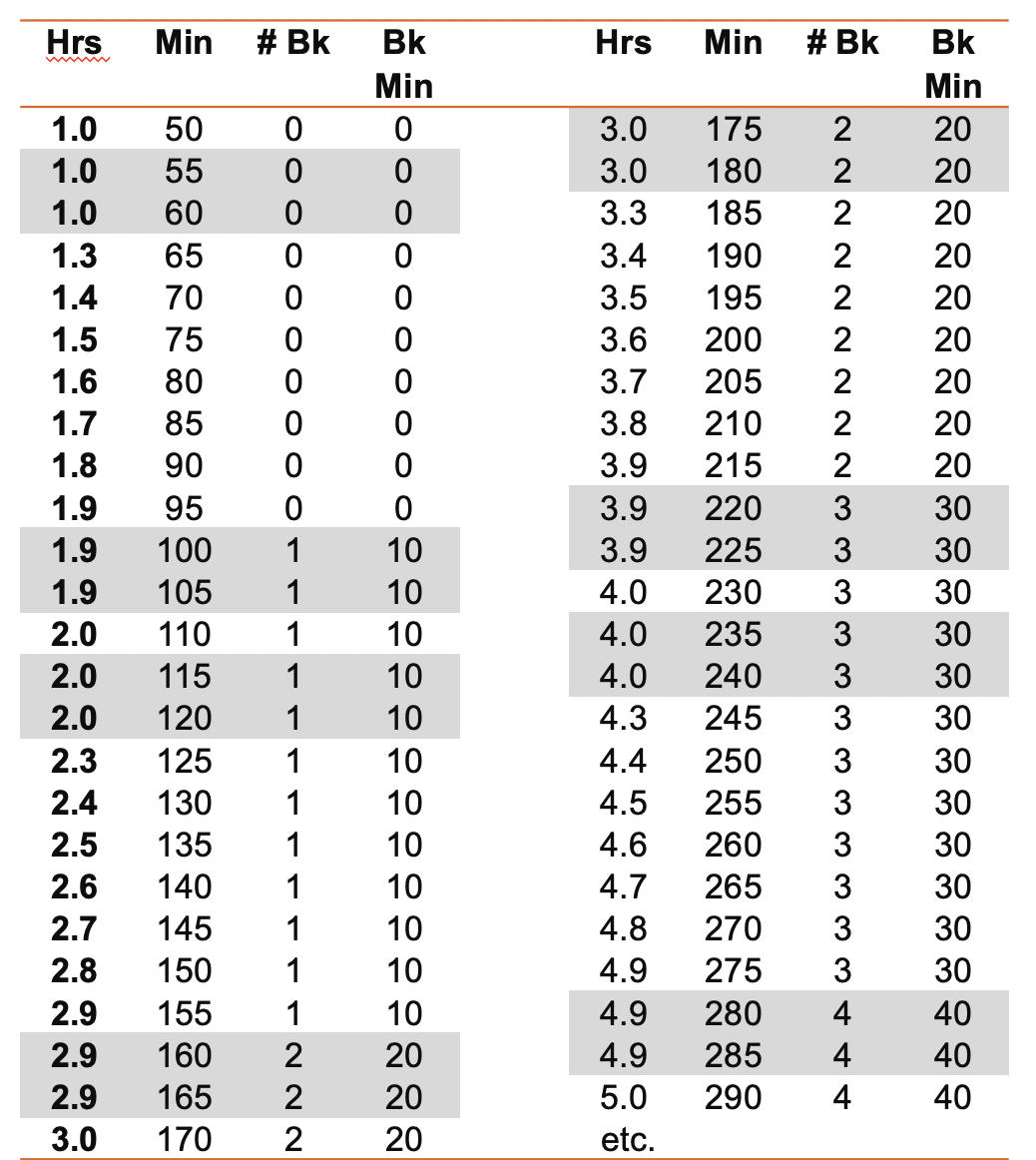 The Course Outline of Record for VZENENG 101 – Intro to Vertical Zen Engineering lists it as a 3-unit lecture / lab course with a maximum of 108 contact hours.  The COR shows 1.5 units for lecture and 1.5 for lab.
Using the contact hour tables, what are the contact hours for the following scheduling scenarios: 
Online lectures plus Thursday labs 11-3:15, full term

Online lec: 	TSCH = (units) x (TLM)??  Yeah, but this is a hybrid.Confession again:  Yep, messing with you again!  For this one, you have to use the alternative accounting procedure.  However, it’s actually the alternative to the alternative accounting procedure.  See, the alternative accounting method is to use the formula “units x TLM” for online classes.  But this one is a hybrid lec/lab class, so the alternative comes from Title 5 section 58009(a) which says, “For independent study, correspondence, or distance education laboratory courses, weekly student contact hours shall be equivalent to those which would be generated for the same student effort in a laboratory course computed pursuant to subdivisions (b) or (c) of section 58003.1. For purposes of this section only, a “distance education laboratory course” means a distance education course which consists partly or exclusively of laboratory work.”To calculate the apportionment hours, you figure out what you would normally claim if the class were face-to-face, and claim that as the equivalent amount.  As in the previous example, you’d normally earn 105 hours, so that’s what you’d claim.

Contact Hours = _105_
Return
46
3.3-Scenario #3 – Lecture / Lab Traditional 18-week calendar
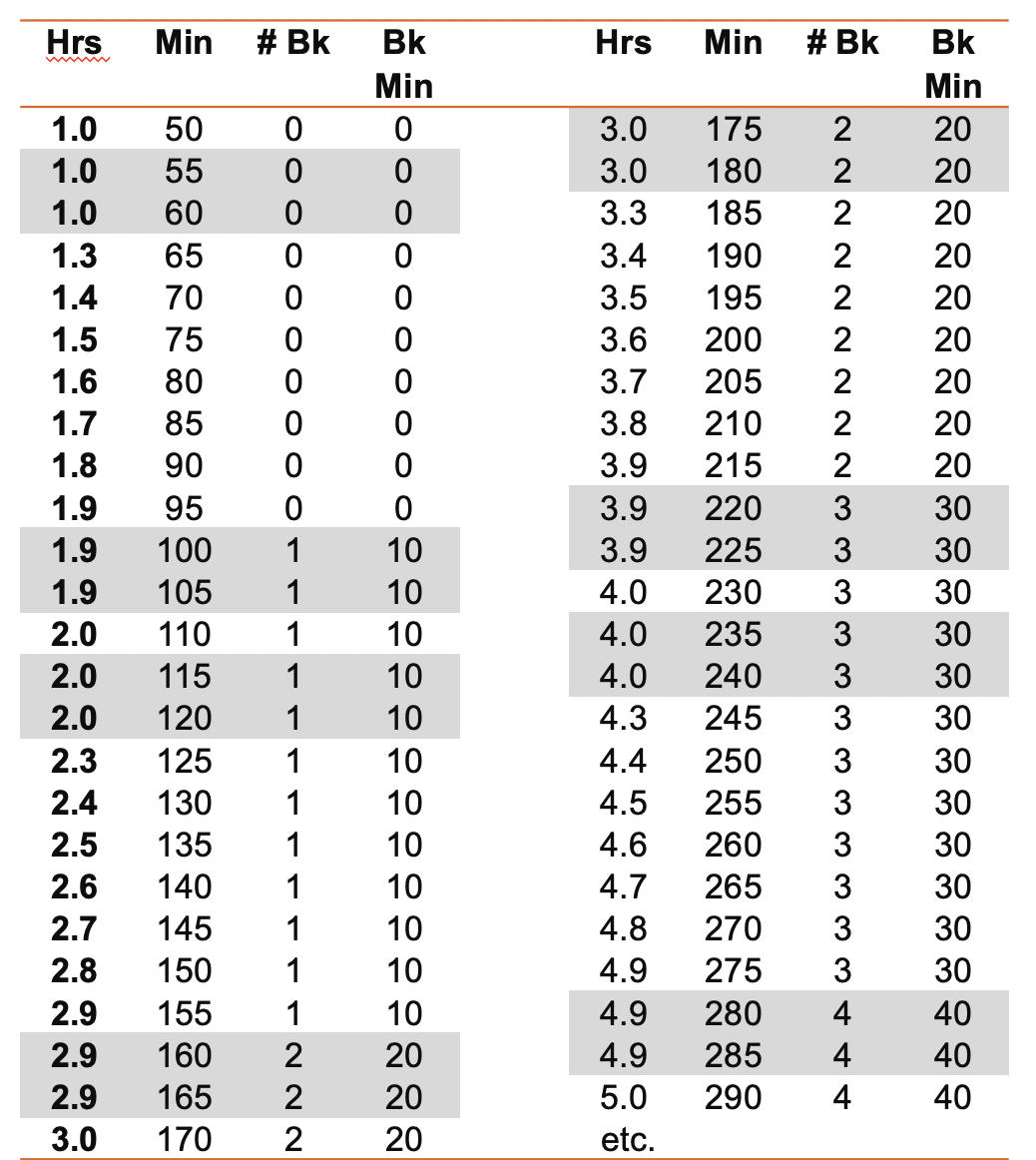 The Course Outline of Record for VZENENG 101 – Intro to Vertical Zen Engineering lists it as a 3-unit lecture / lab course with a maximum of 108 contact hours.  The COR shows 1.5 units for lecture and 1.5 for lab.
Using the contact hour tables, what are the contact hours for the following scheduling scenarios: 
Tues & Thurs from 9:30 – 12:20 (lec/lab combined*), full term

Full term: 	TSCH = (contact hrs/session) x (sessions/wk) x (TLM)Calculation:	TSCH = 3.0 x 2 x 17.5 = 105   Wasn’t that nice and easy by comparison?

Contact Hours = _105_
Return
47
3.4-Scenario #3 – Lecture / Lab Traditional 18-week calendar
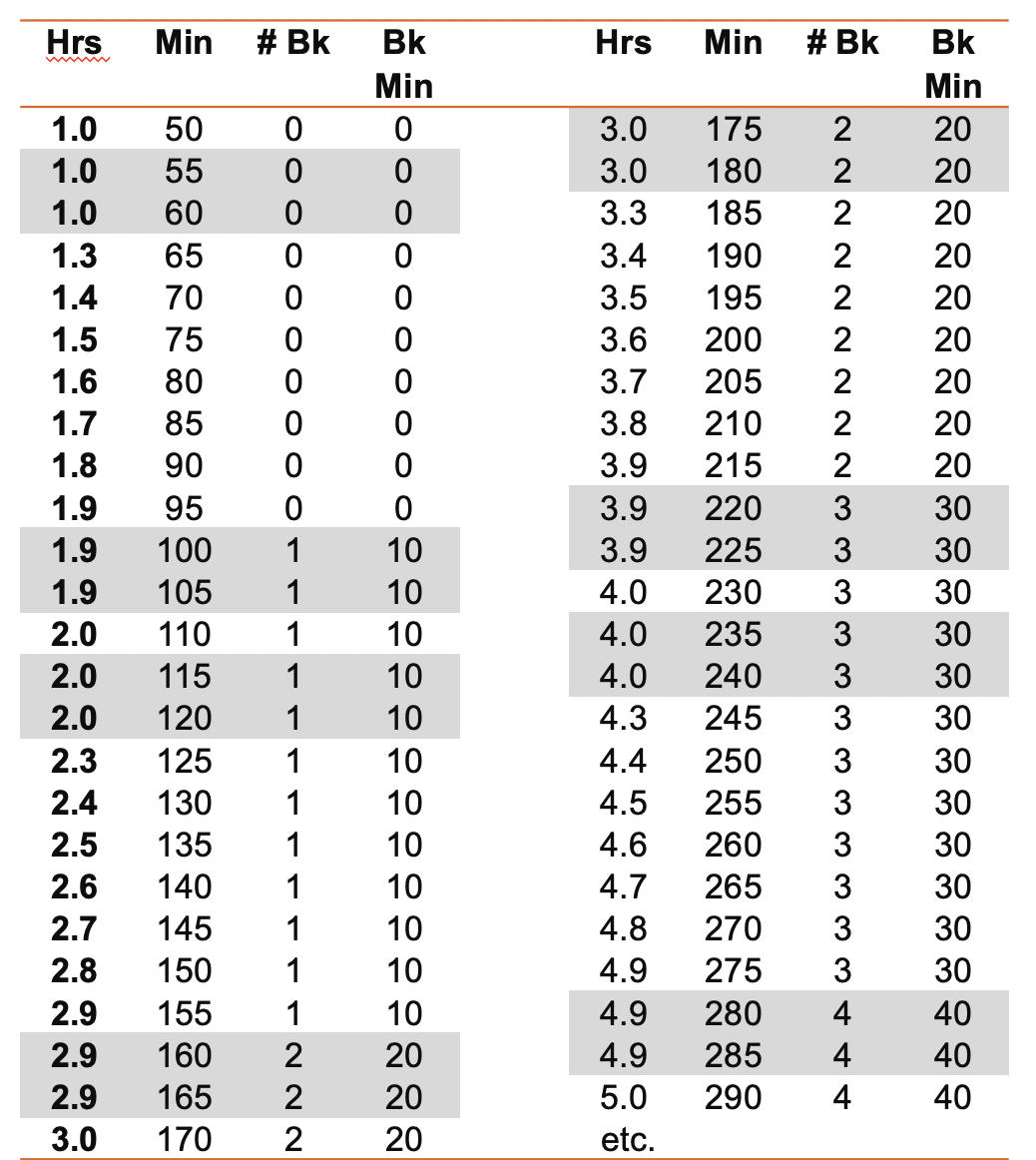 The Course Outline of Record for VZENENG 101 – Intro to Vertical Zen Engineering lists it as a 3-unit lecture / lab course with a maximum of 108 contact hours.  The COR shows 1.5 units for lecture and 1.5 for lab.
Using the contact hour tables, what are the contact hours for the following scheduling scenarios: 
Tues from 9:30 – 3:20 (lec/lab combined), full term

Full term: 	TSCH = (contact hrs/session) x (sessions/wk) x (TLM)Calculation:	TSCH = 6.0 x 1 x 17.5 = 105.   Easy Peasy!

Contact Hours = _105_
Return
48
4.1-Scenario #4 – Lecture / Lab Compressed 16.4-week calendar
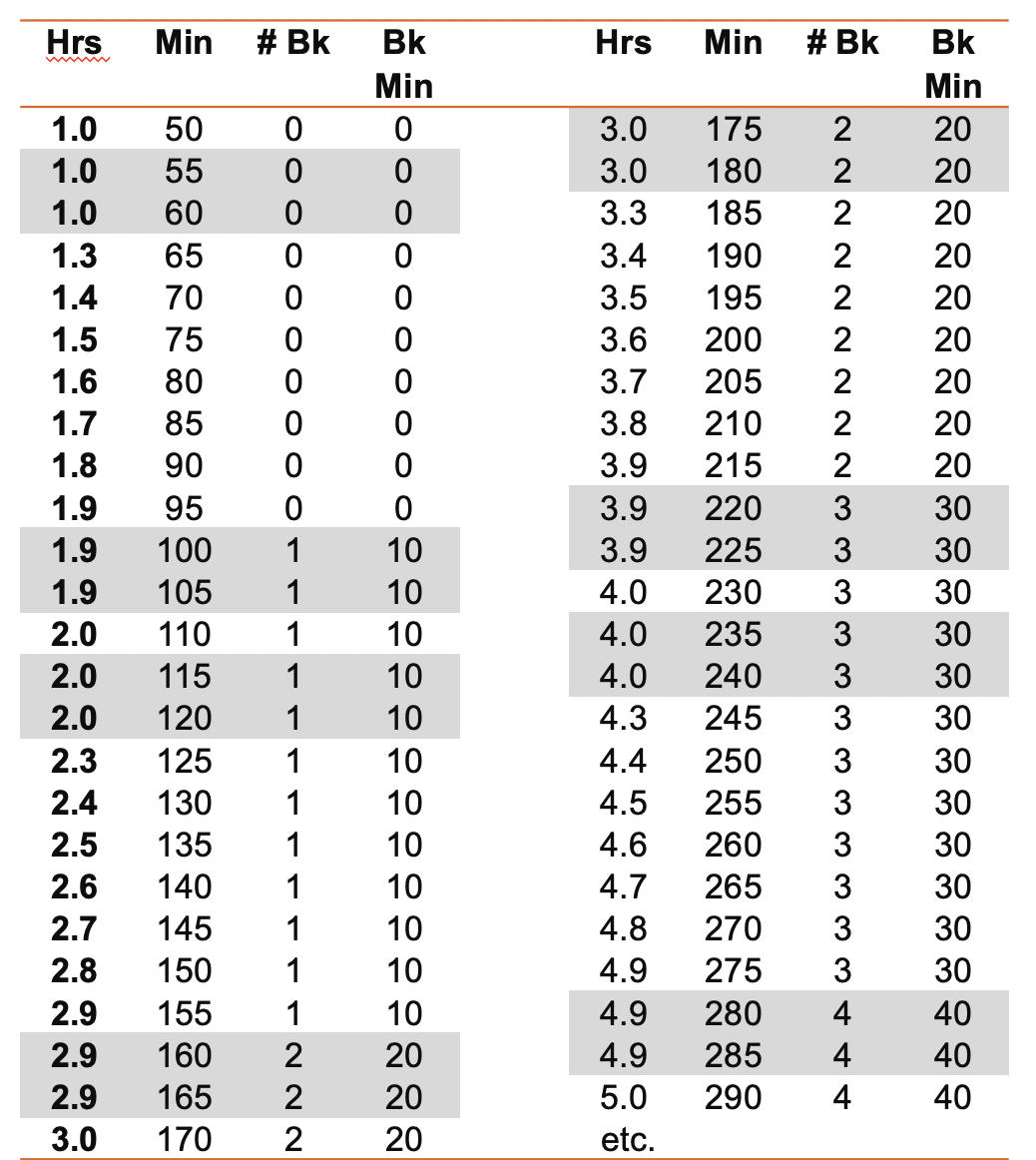 The Course Outline of Record for VZENENG 101 – Intro to Vertical Zen Engineering lists it as a 3-unit lecture / lab course with 108 contact hours.  The COR shows 1.5 units for lecture and 1.5 for lab.
Using the contact hour tables, what are the contact hours for the following scheduling scenarios: 
Tuesday from 11 – 12:25 (lecture) and Thursday from 11–3:50 (lab),full term

Full term: 	TSCH = (contact hrs/session) x (sessions/wk) x (TLM)Calculation:	Lec TSCH = 1.7 x 1 x 16.4 = 27.88		Lab TSCH = 5.0 x 1 x 16.4 = 82		Total = 109.88, which lies below 105% of 108 hour target.

Contact Hours = _109.88_
Return
49
4.2-Scenario #4 – Lecture / Lab Compressed 16.4-week calendar
The Course Outline of Record for VZENENG 101 – Intro to Vertical Zen Engineering lists it as a 3-unit lecture / lab course with 108 contact hours.  The COR shows 1.5 units for lecture and 1.5 for lab.
Using the contact hour tables, what are the contact hours for the following scheduling scenarios: 
Online lectures plus Thursday labs 11–3:50, full term

Online lec: 	TSCH = (units) x (TLM)??Here we go again…   These hybrid ones require the alternative accounting method, which calls for the alternative to the alternative to claim hours as if it were not an alternative, and just get what you normally get, although now it’s odd because what you get in a compressed calendar is more than what you get if it’s a traditional calendar, so you can claim the same 109.88 hours as in the last one.  Confused yet?

Contact Hours = _109.88_
Return
50
4.3-Scenario #4 – Lecture / Lab Compressed 16.4-week calendar
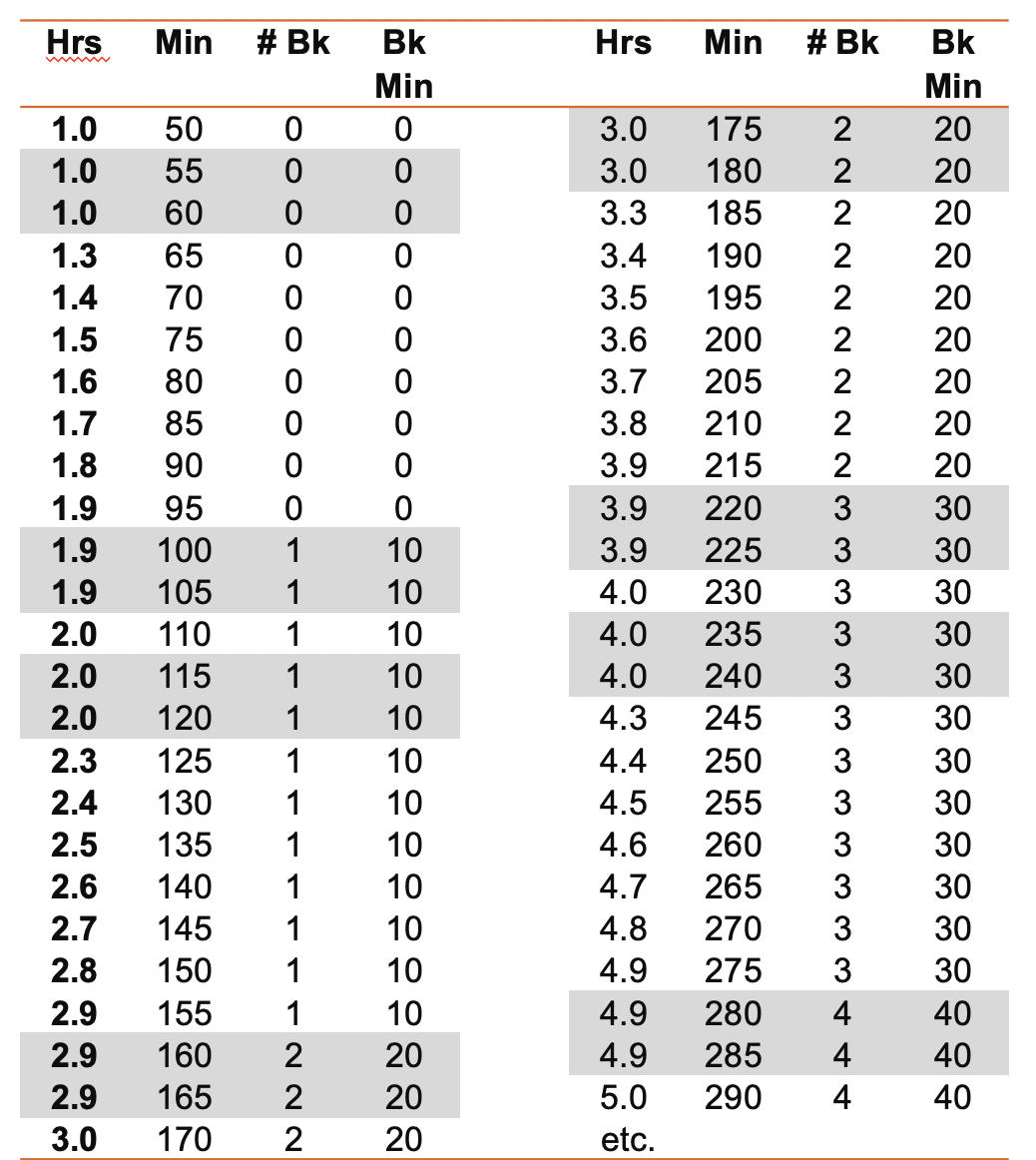 The Course Outline of Record for VZENENG 101 – Intro to Vertical Zen Engineering lists it as a 3-unit lecture / lab course with 108 contact hours.  The COR shows 1.5 units for lecture and 1.5 for lab.
Using the contact hour tables, what are the contact hours for the following scheduling scenarios: 
Tues & Thurs from 9:30 – 12:35 (lec/lab combined*), full term

Full term: 	TSCH = (contact hrs/session) x (sessions/wk) x (TLM)Calculation:	TSCH = 3.3 x 2 x 16.4 = 108.24

Contact Hours = _108.24_
Return
51
4.4-Scenario #4 – Lecture / Lab Compressed 16.4-week calendar
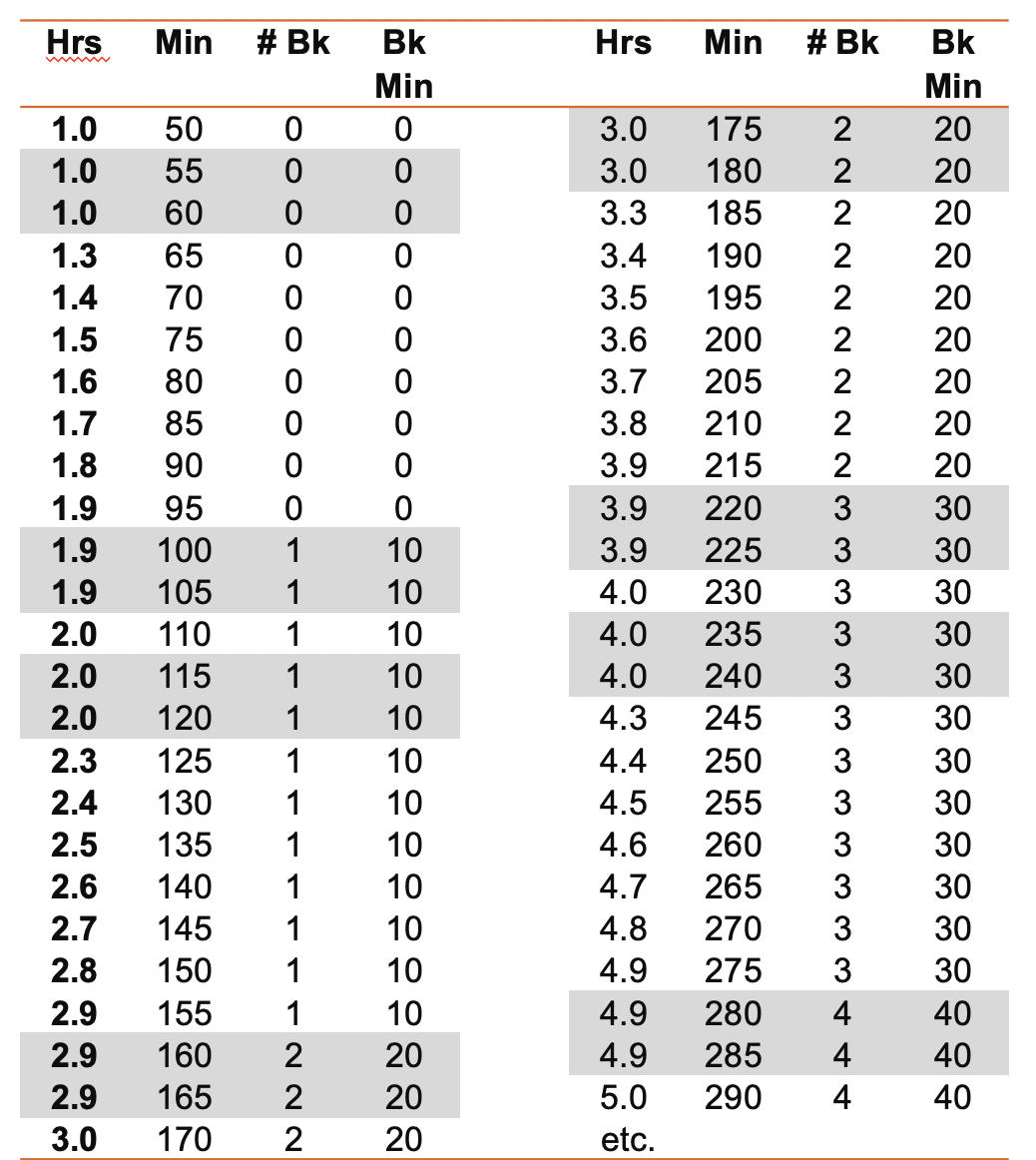 The Course Outline of Record for VZENENG 101 – Intro to Vertical Zen Engineering lists it as a 3-unit lecture / lab course with 108 contact hours.  The COR shows 1.5 units for lecture and 1.5 for lab.
Using the contact hour tables, what are the contact hours for the following scheduling scenarios: 
Tues from 9:30 – 3:50 (lec/lab combined), full term

TSCH = (contact hrs/session) x (sessions/wk) x (TLM)Calculation:	TSCH = 6.6 x 1 x 16.4 = 108.24

Contact Hours = _108.24_
Return
52